Development of life 		insurance solutions for 	a resilient economy in the Gulf countries
Mohamed Seghir, CEO of AXA Green Crescent
16th Annual Gulf Insurance Forum
Dubai, 16th October 2019
أهلا وسهلا
A tale of my childhood: from Kalila and Dimna to Les fables de la Fontaine
The oak and the reed
The oak one day says to the reed: You have a good right to blame the nature of things, a wren for you is a heavy thing to bear …/… While my brow, like Mount Caucasus, not satisfied with catching the rays of the sun, resists the effort of the tempest… 
 I bend and do not break
Annual Gulf Insurance Forum 2019
3
[Speaker Notes: Page numbers are flushed right using the tab function ("->” key or "TAB"  key), and are formatted manually.
Chapters are numbered automatically.
To edit the footer for the entire document, go to INSERT > Header and footer, and fill in the desired titles and dates.
The vertical line should be adjusted manually.]
Objectives
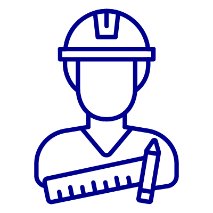 Assess the situation in our economies
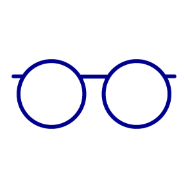 Identify shortfalls for a resilient economy
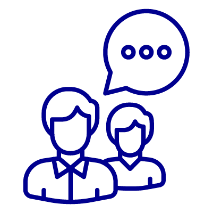 Discuss actual propositions from the life insurance industry
Annual Gulf Insurance Forum 2019
4
[Speaker Notes: To change bullet colors, select the text in question and go to the HOME menu > Bullets and numbers, choose "Custom bullet" and choose the desired bullet.
To insert the bullets to the PowerPoint bullet library, go to menu > Bullets and numbers, choose “bullets and numbering”, choose “picture”, choose import”, select the bullets’ folder previously saved on the hard drive and validate.]
Table of contents
Development of life insurance solutions for a resilient economy in the Gulf countries
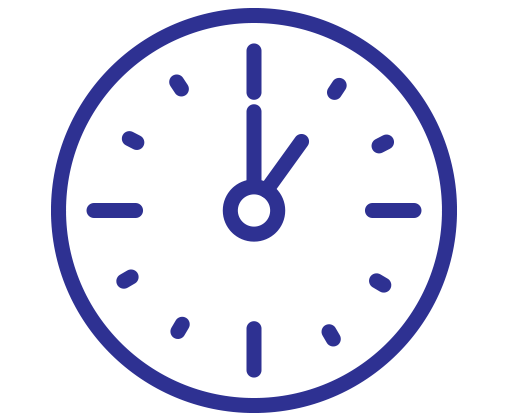 30 minutes
Annual Gulf Insurance Forum 2019
5
[Speaker Notes: Page numbers are flushed right using the tab function ("->” key or "TAB"  key), and are formatted manually.
Chapters are numbered automatically.
To edit the footer for the entire document, go to INSERT > Header and footer, and fill in the desired titles and dates.
The vertical line should be adjusted manually.]
1
Overview
Resilience
Definition
A classic mistake is to define resilience by opposition to vulnerability.

A resilient economy is able, due to anticipated policies, to withstand or recover effects from exogenous shocks. 

It is difficult to implement adequate metrics.
Annual Gulf Insurance Forum 2019
7
[Speaker Notes: Page numbers are flushed right using the tab function ("->” key or "TAB"  key), and are formatted manually.
Chapters are numbered automatically.
To edit the footer for the entire document, go to INSERT > Header and footer, and fill in the desired titles and dates.
The vertical line should be adjusted manually.]
Building a resilient economy
Ambitions
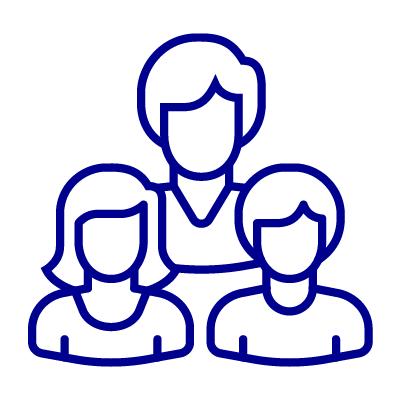 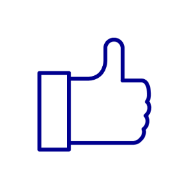 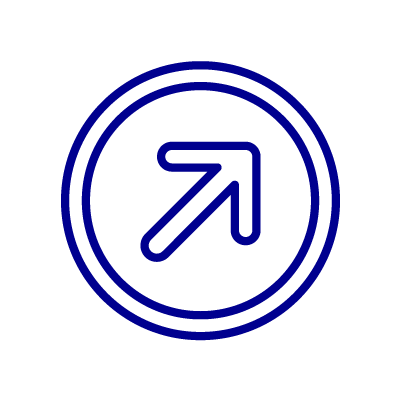 Economic growth
Enhance productivity
Encourage competitiveness
Reliable financial system
Empower people
Knowledge-based economy
Flexible workplaces
Generational transition
Well-being of citizens 
Enhance financial fairness
Fight against corruption 
Sustainability
Annual Gulf Insurance Forum 2019
8
[Speaker Notes: To change bullet colors, select the text in question and go to the HOME menu > Bullets and numbers, choose "Custom bullet" and choose the desired bullet.
To insert the bullets to the PowerPoint bullet library, go to menu > Bullets and numbers, choose “bullets and numbering”, choose “picture”, choose import”, select the bullets’ folder previously saved on the hard drive and validate.]
Benefits of life insurance
A financial and societal impact
Long-term view
Adaptable to all, at every stage of people’s life 
Flexible (e.g. various products, it can be offered to corporates or individuals)
Professional wealth management capability 
Smooth out your financial position over time
Annual Gulf Insurance Forum 2019
9
[Speaker Notes: Page numbers are flushed right using the tab function ("->” key or "TAB"  key), and are formatted manually.
Chapters are numbered automatically.
To edit the footer for the entire document, go to INSERT > Header and footer, and fill in the desired titles and dates.
The vertical line should be adjusted manually.]
Life insurance and economic development
Largest economies in the world have a high penetration
Sources: Sigma (2017) and AXCO report
Annual Gulf Insurance Forum 2019
10
[Speaker Notes: Page numbers are flushed right using the tab function ("->” key or "TAB"  key), and are formatted manually.
Chapters are numbered automatically.
To edit the footer for the entire document, go to INSERT > Header and footer, and fill in the desired titles and dates.
The vertical line should be adjusted manually.]
Observations
Resilience characterizes a mature economic approach to anticipate future trends and risks. 

Life insurance is related to economic development but two questions remain:
Is it a consequence or a cause? 
How can this be leveraged for enhancing resilience?  

There is no “One size fits all” resilience recipe and all countries need to adapt their own resilience approach according to their own specificities(e.g. USA, Switzerland…)
Annual Gulf Insurance Forum 2019
11
[Speaker Notes: Page numbers are flushed right using the tab function ("->” key or "TAB"  key), and are formatted manually.
Chapters are numbered automatically.
To edit the footer for the entire document, go to INSERT > Header and footer, and fill in the desired titles and dates.
The vertical line should be adjusted manually.]
2
Current situation in the Gulf
GCC economies
Common focus points in the region
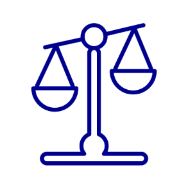 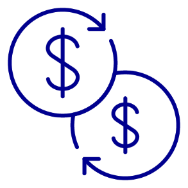 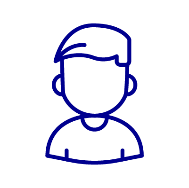 Young population
Political stability
Economic development
Annual Gulf Insurance Forum 2019
13
[Speaker Notes: To change bullet colors, select the text in question and go to the HOME menu > Bullets and numbers, choose "Custom bullet" and choose the desired bullet.
To insert the bullets to the PowerPoint bullet library, go to menu > Bullets and numbers, choose “bullets and numbering”, choose “picture”, choose import”, select the bullets’ folder previously saved on the hard drive and validate.]
GCC economies
Some pronounced specificities
Annual Gulf Insurance Forum 2019
14
Opportunities vs Challenges
For a resilient economy
Annual Gulf Insurance Forum 2019
15
Consequences of the subprime crisis
The case of Dubai
Economy was overheating
There was no efficient metric in place to predict it 
Policies were not so strong as they are today 

Are we better prepared today?
Annual Gulf Insurance Forum 2019
16
[Speaker Notes: Page numbers are flushed right using the tab function ("->” key or "TAB"  key), and are formatted manually.
Chapters are numbered automatically.
To edit the footer for the entire document, go to INSERT > Header and footer, and fill in the desired titles and dates.
The vertical line should be adjusted manually.]
Observations
In these changing times, Gulf countries have to anticipate future trends and new risks. 

Let’s see how life insurance can support these ambitions.
Annual Gulf Insurance Forum 2019
17
[Speaker Notes: Page numbers are flushed right using the tab function ("->” key or "TAB"  key), and are formatted manually.
Chapters are numbered automatically.
To edit the footer for the entire document, go to INSERT > Header and footer, and fill in the desired titles and dates.
The vertical line should be adjusted manually.]
3
Propositions for a resilient economy
Focus
Annual Gulf Insurance Forum 2019
19
Life insurance
Simplistic view of different categories
Protection
Savings
Group
Individual
Annual Gulf Insurance Forum 2019
20
Individual protection
Living benefits
Disability for instance
Financial loss is covered
Breadwinner
Key-man cover 
Case of credit life  
It can ease the issuance of loans (to both individuals and corporates)
Annual Gulf Insurance Forum 2019
21
Group Life
Employees welfare 
Employees are covered
Talent attraction  
Part of the “fringe benefits” 
Risk management  
Abnormal claim experience would be looked at by insurers and has a cost
Case of disability (and subsequent rehab)
Annual Gulf Insurance Forum 2019
22
Savings
Keep a light tax regime
No notion of the Providence State
Financial wellness and security
In case of economic crisis
Strong currencies (dollar-pegged)
Professional wealth management 
Advisory role is important 
Smoothing of revenues and expenditures for the individual
Annual Gulf Insurance Forum 2019
23
Pension
Shift to the private sector 
Saving on governmental spending
Liability doesn’t lie with the employer anymore (risk of bankruptcy)
Same trend as in Europe
Financial wellness 
Education and self-discipline from the employee
It’s an economical solution
Localization of investment  
Important assets are captured through it and can benefit the local economy
Annual Gulf Insurance Forum 2019
24
Moral of the story
I bend and do not break
Annual Gulf Insurance Forum 2019
25
[Speaker Notes: Page numbers are flushed right using the tab function ("->” key or "TAB"  key), and are formatted manually.
Chapters are numbered automatically.
To edit the footer for the entire document, go to INSERT > Header and footer, and fill in the desired titles and dates.
The vertical line should be adjusted manually.]
Questions
شکرا
Thank you